مظاهر الشرك
مظاهر الشرك
عبادة غير الله ليكون وسيطاً و شفيعاً عند الله تعالى
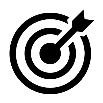 1
عناصر الدرس
الوحدة
1
* بعض مظاهر الشرك :
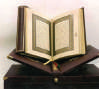 الدرس السابع
مظاهر الشرك
* - من أمثلة من يعبد من دون الله :
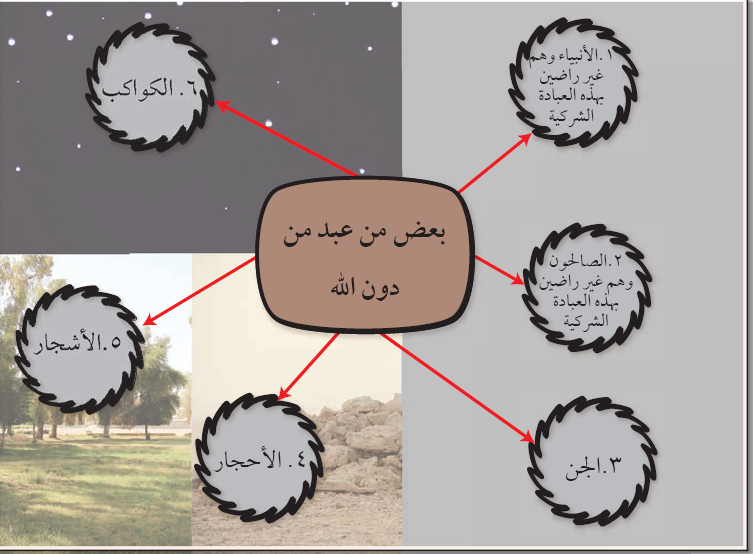 الوحدة
1
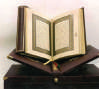 الدرس السابع
مظاهر الشرك
* - من مظاهر الشرك :
1
دعاء الأموات و الاستغاثة بهم
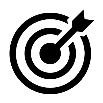 الوحدة
1
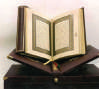 كأن يقول للميت : يا سيدي أغثني !!!
الدرس السابع
مظاهر الشرك
الوحدة
1
التعبد بالركوع و السجود لغير الله تعالى
2
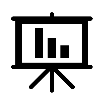 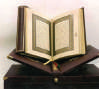 كالسُّجود لقبور الأنبياء و الصالحين أو العظماء أو غيرها
الدرس السابع
مظاهر الشرك
الوحدة
1
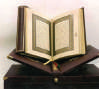 الذَّبح لغير الله تعالى
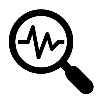 3
كمن يذبح للجنّ أو للأموات
الدرس السابع
مظاهر الشرك
تجدنا  في جوجل
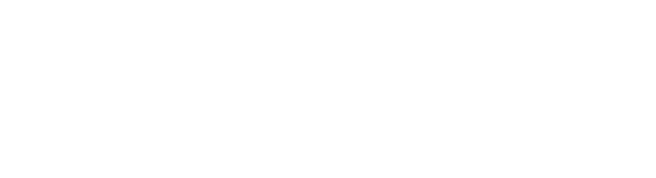 السِّحْرُ
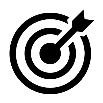 1
الوحدة
1
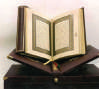 لما فيه من عبادة الشياطين من دون الله تعالى
الدرس السابع
مظاهر الشرك
نشاط
الوحدة
1
- أذكر مظاهر أخرى للشرك :
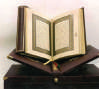 الاعتقاد أن هناك من هو قادر على الإحياء و الإماتة غير الله تعالى
النّذر لغير الله تعالى , كالنّذر للأنبياء و الصالحين
الطَّواف بالقبور و الأضرحة و التّوسل إليها
الدرس السابع
مظاهر الشرك
انتهى الدرس